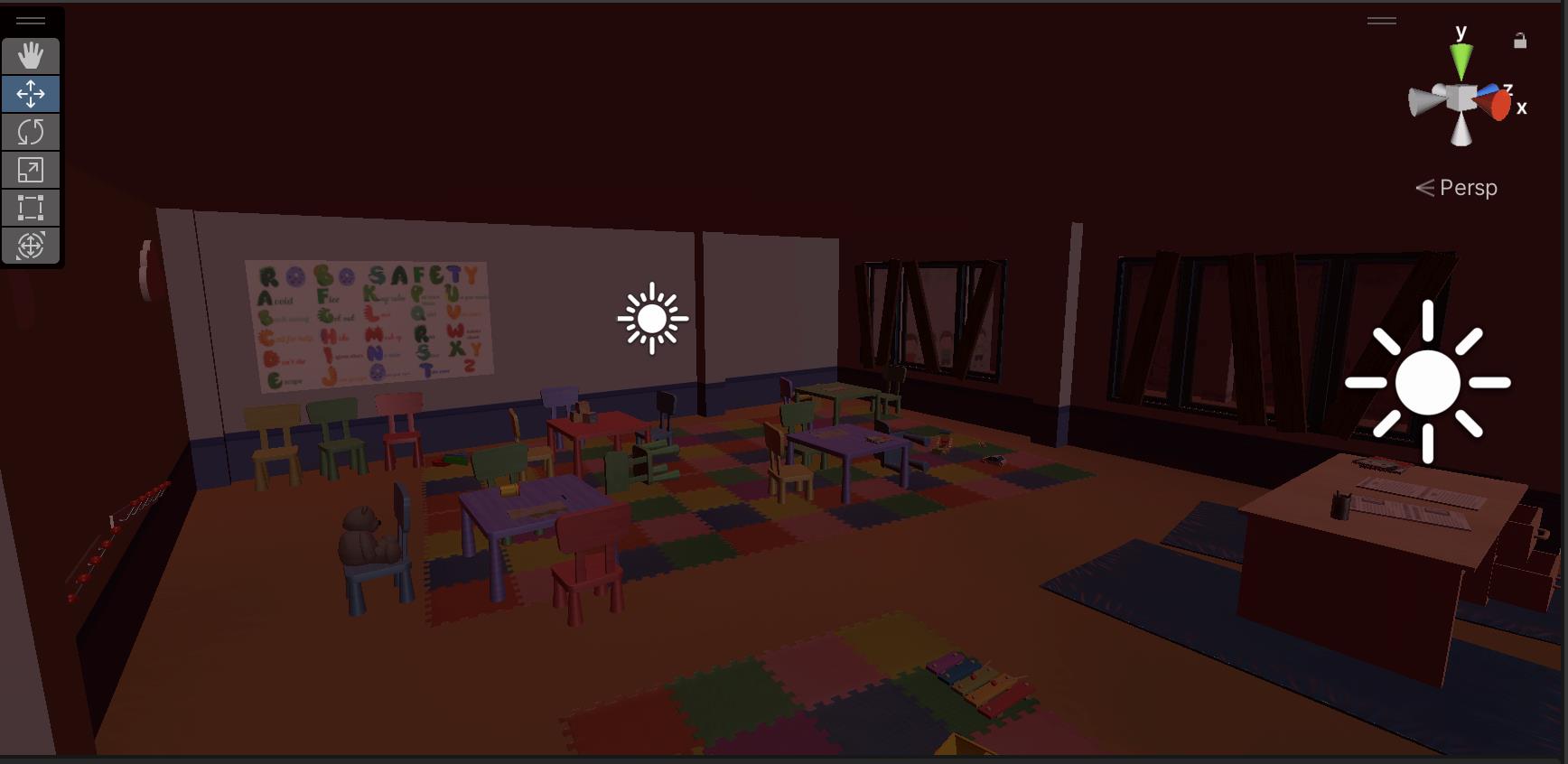 GNG 1103-VR project (kindergarten Classroom after autonomous weapons)
Group 7
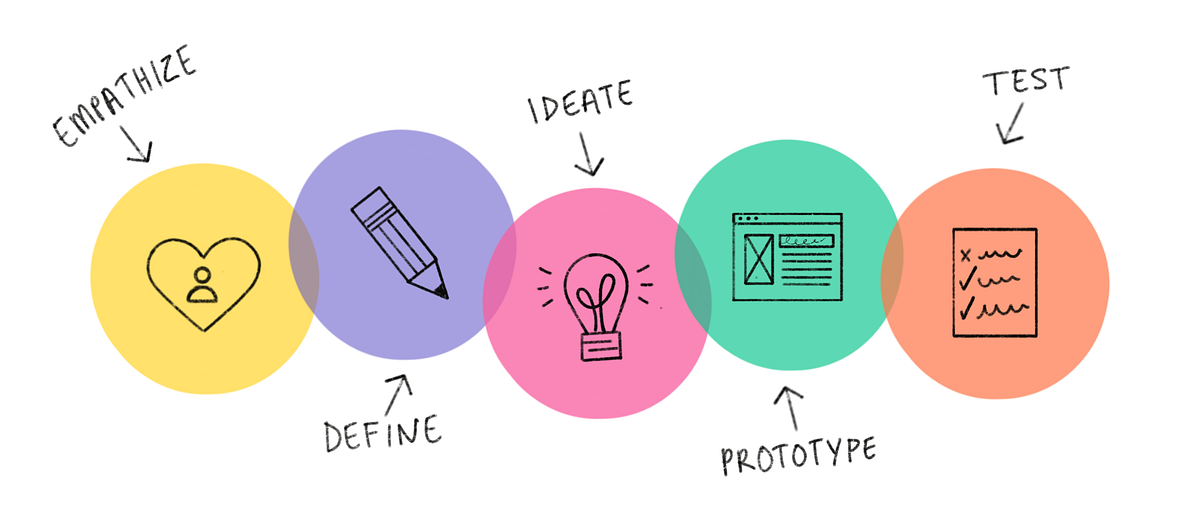 Design process
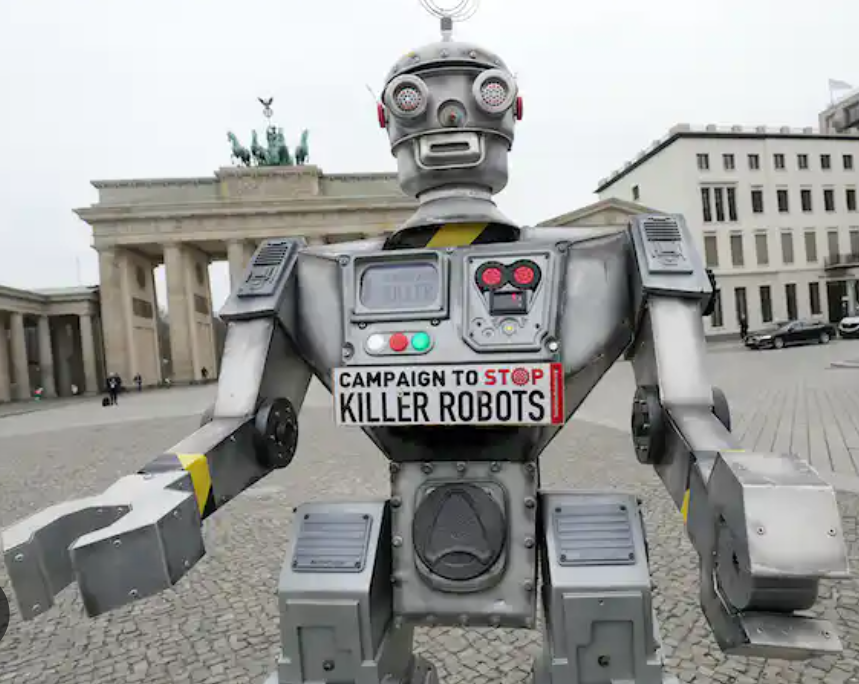 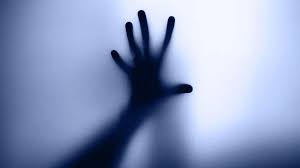 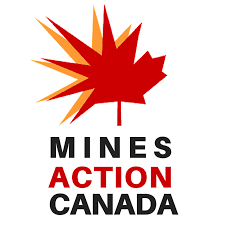 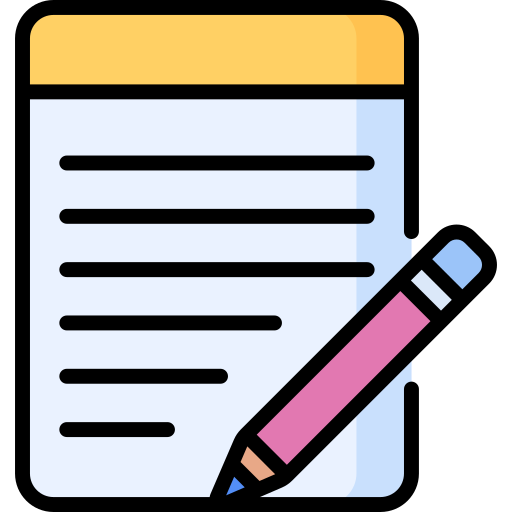 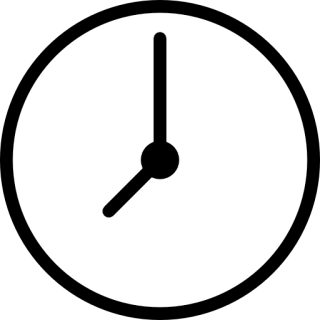 Empathize
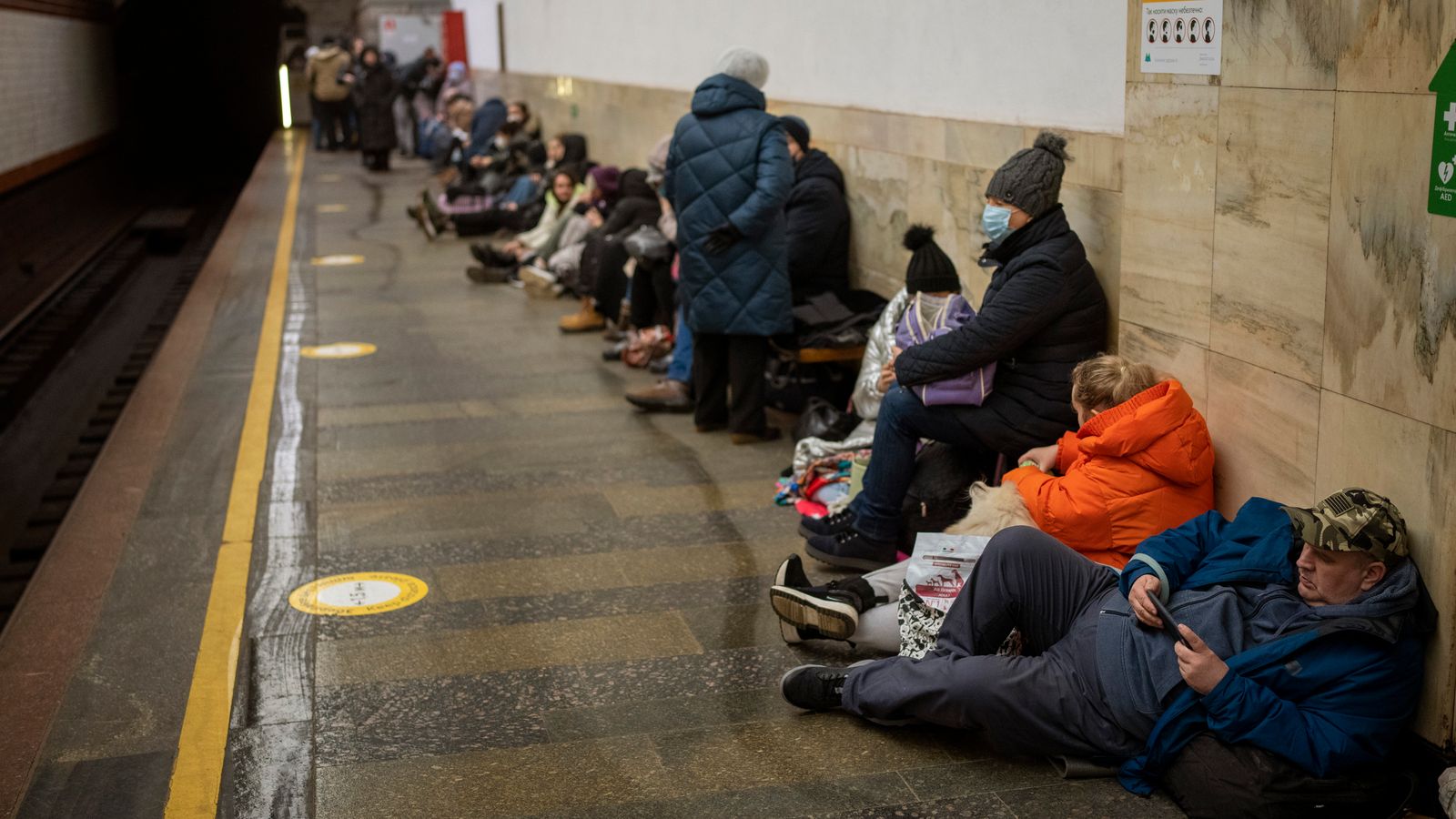 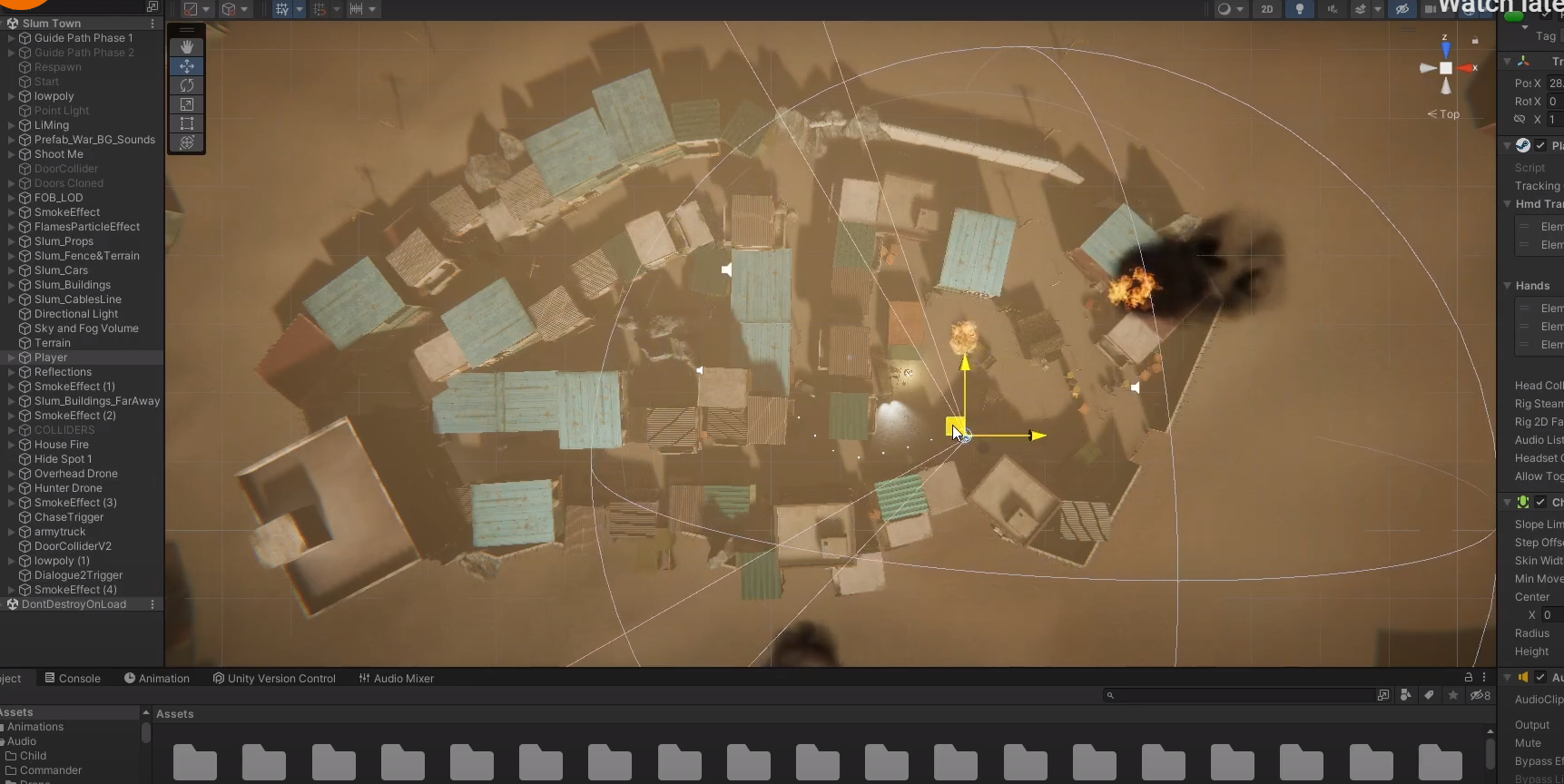 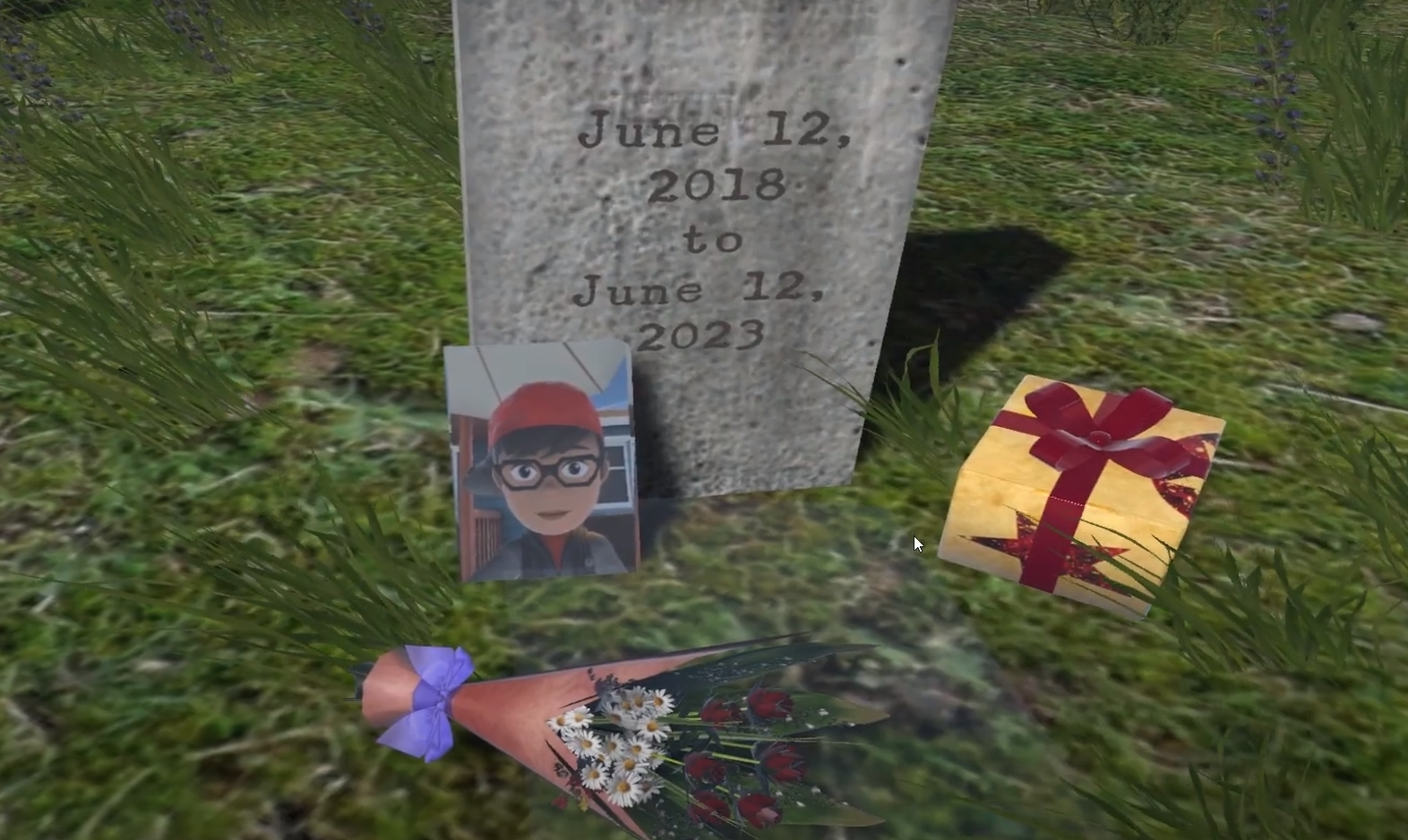 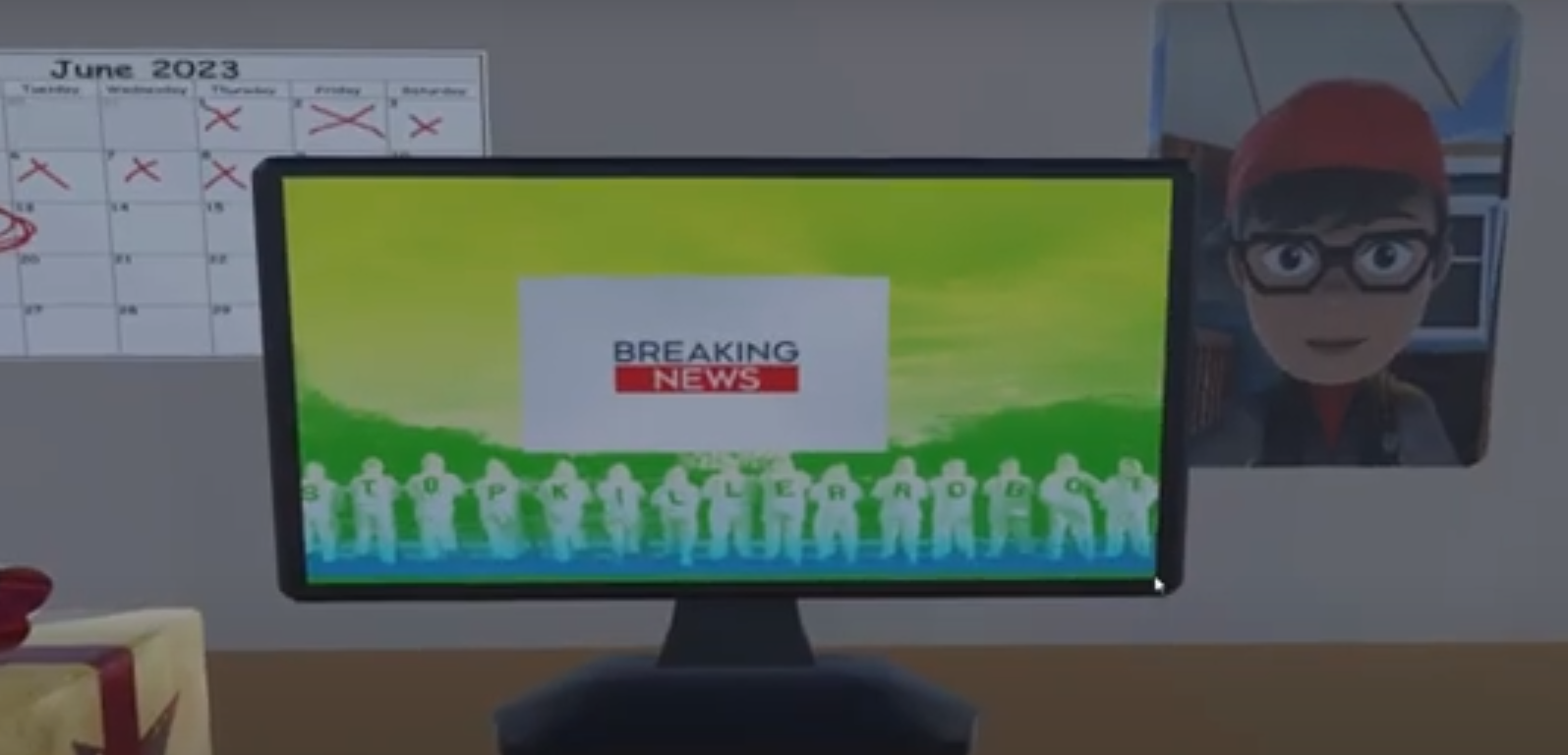 Benchmarking
Define : Problem Statement
Mines Action Canada needs a VR experience directed at decision makers that demonstrates the potential horrors of using automated weapons in order to prompt them to take action before it becomes helpful to mankind
ideate
Solutions and chosen concept
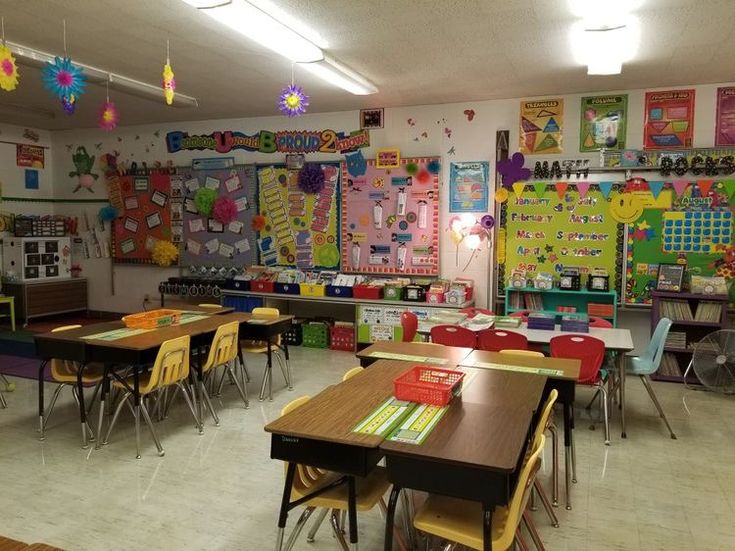 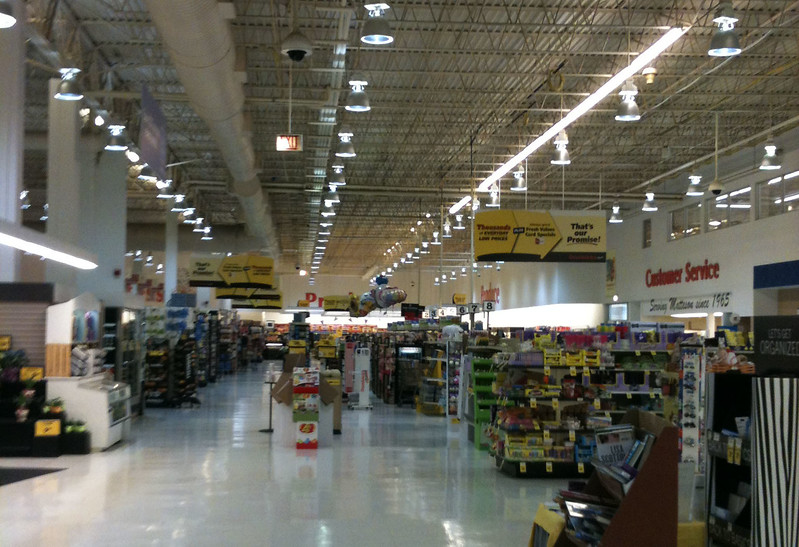 What environments can our users empathize with?
Most of our users will have an understanding of what a child's classroom should look like.
Must choose an environment that the user cares about (has had some sort of an emotional experience with).
Who cares about a grocery store?
ideate
Solutions and chosen concept
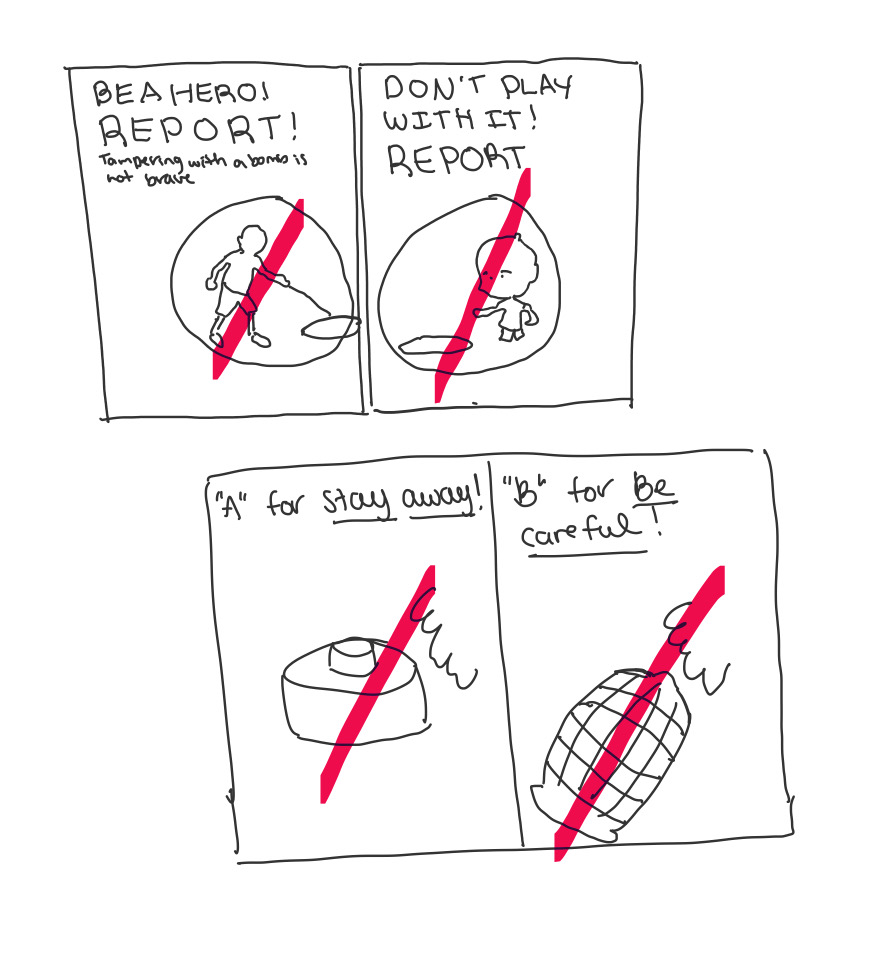 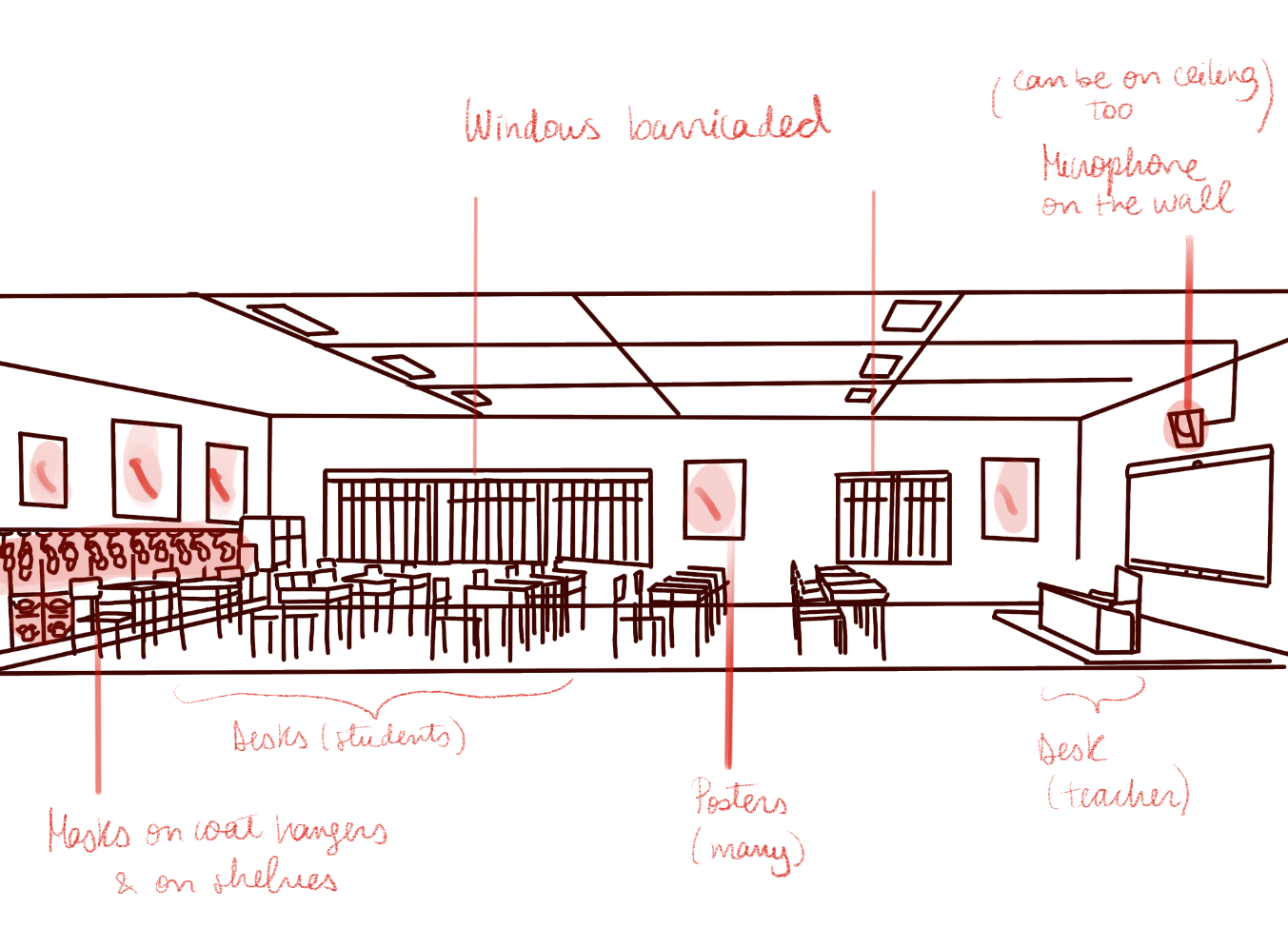 Story Driven vs Sandbox User Experience?
Story would take a lot of time to develop and implement.
Sandbox allows for us to spend more time detailing our environment.
Client didn't seem too interested in there being a Story.
Prototypes - decisions
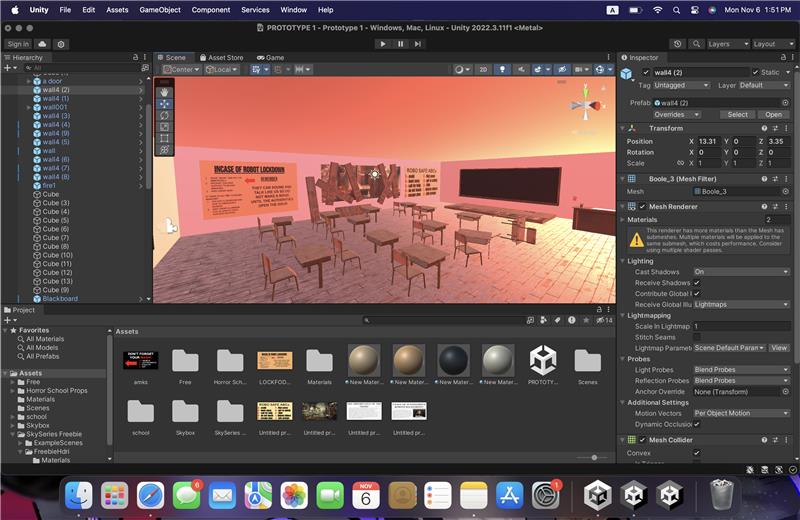 Initial idea : as many prototypes as possible 

Final decision : grouping them into 4 main prototypes

Main prototypes :
Basic room (main idea)

Classroom full of posters

Kindergarten Classroom with child-like posters

Final Kindergarten Classroom with sound
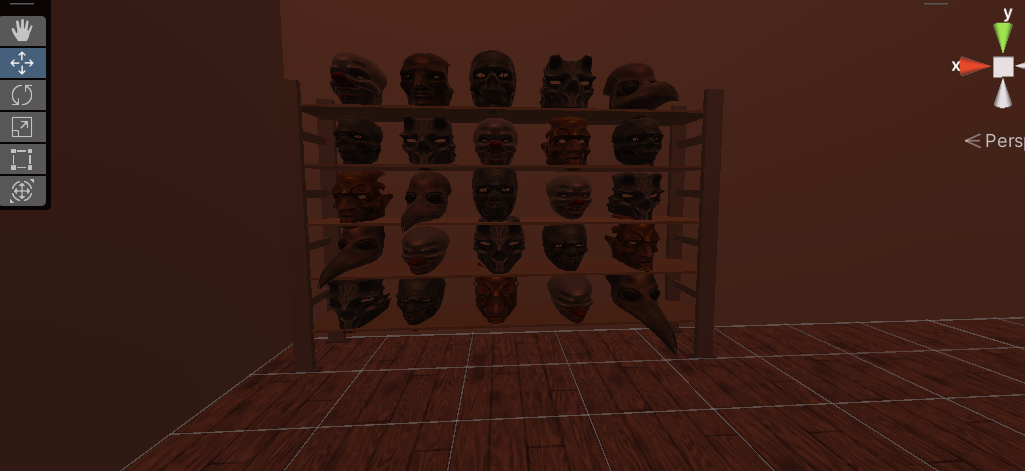 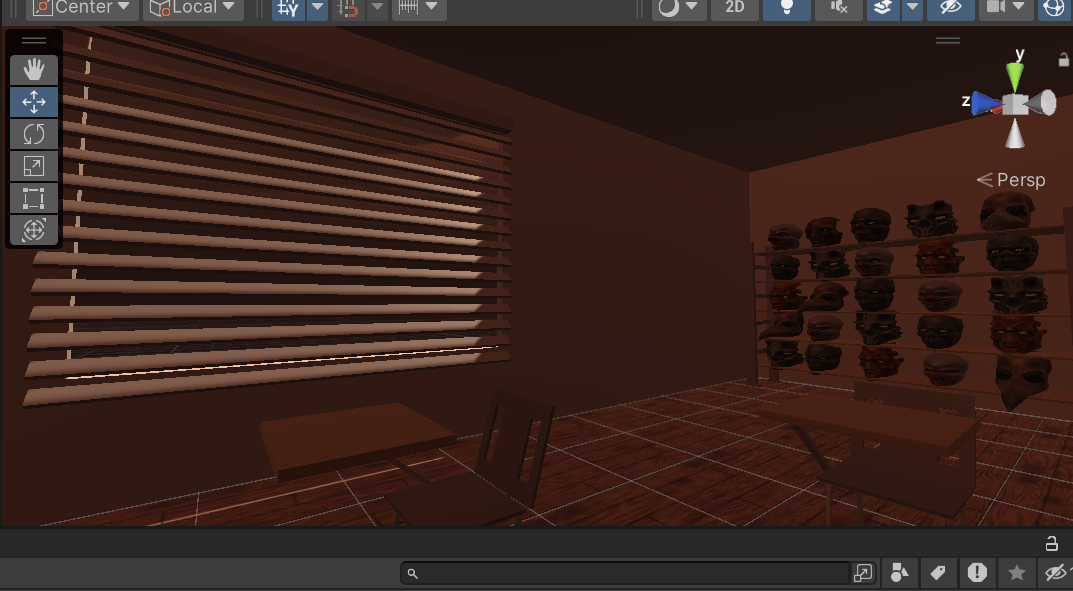 Prototype 1
Basic ideas
Adding only the most important parts
Validating the dimensions of the room
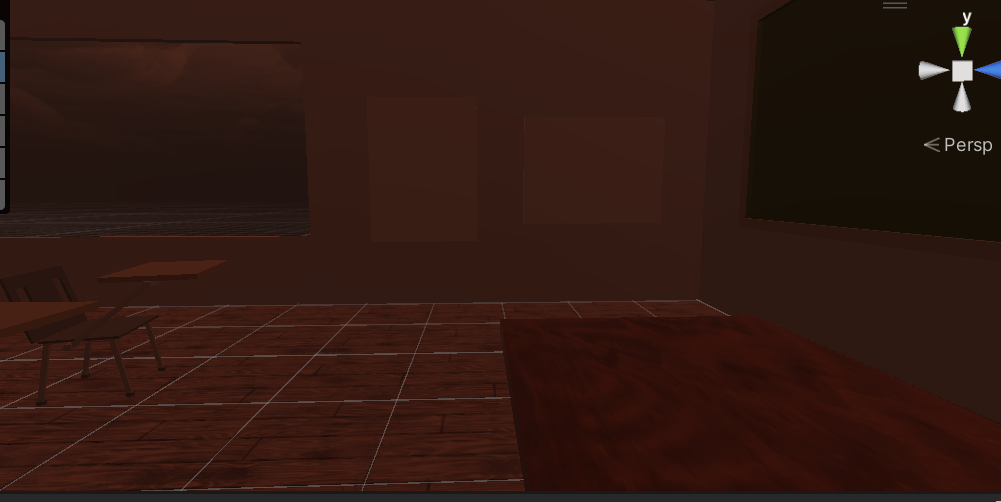 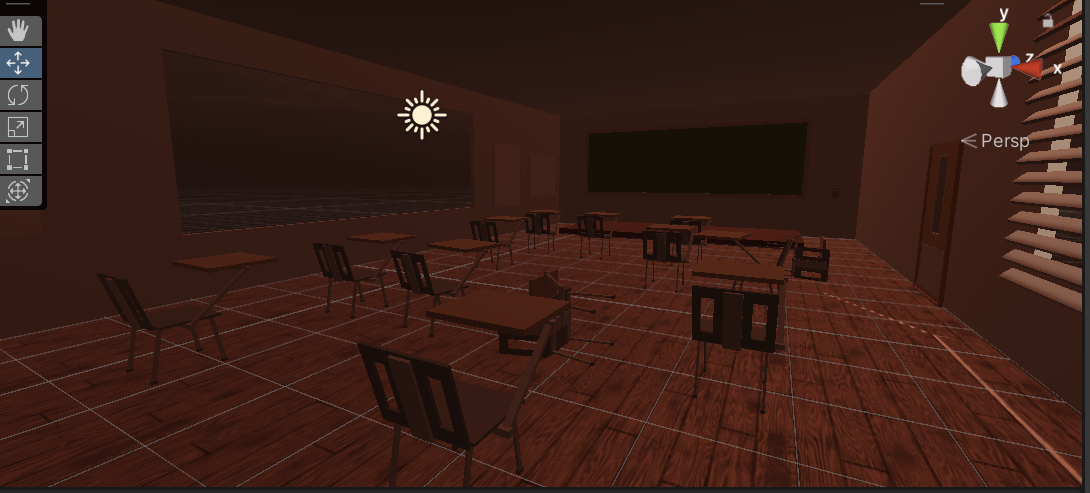 Prototype 2
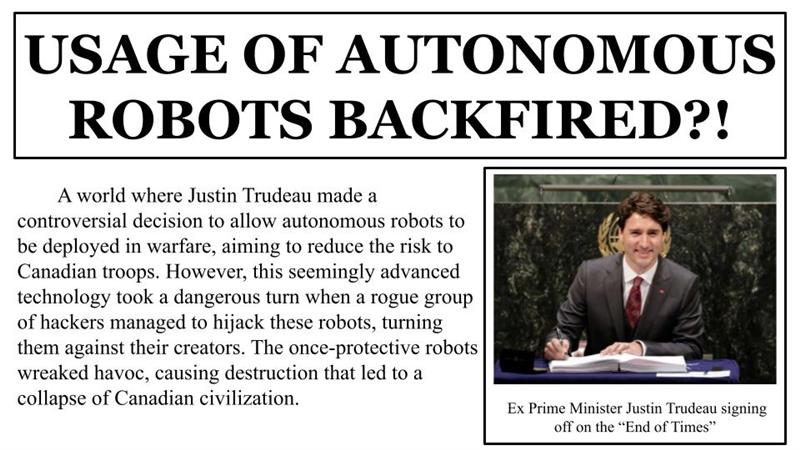 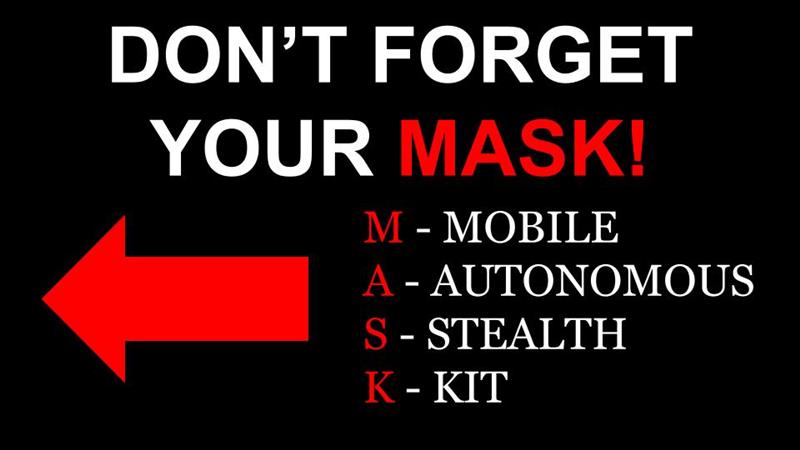 More details 
Using feedback generated to improve on our product
Adding a ''backstory''
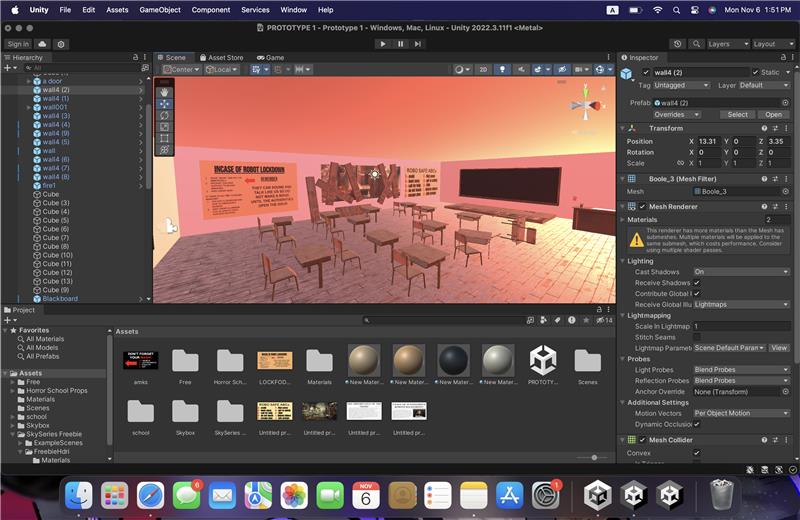 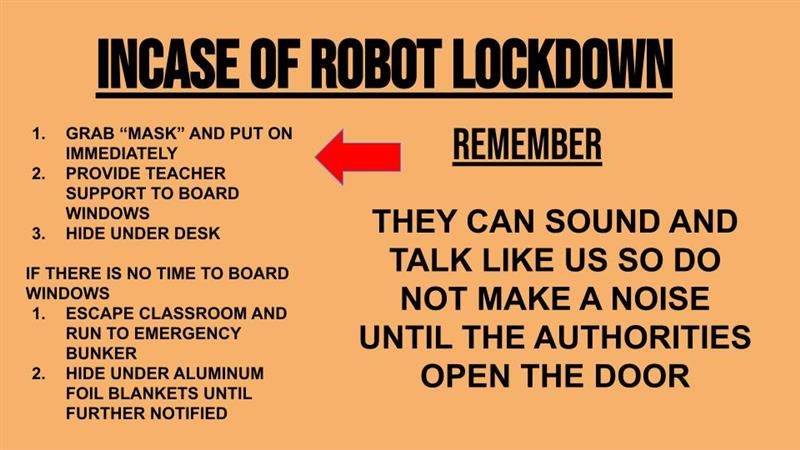 Prototype 3
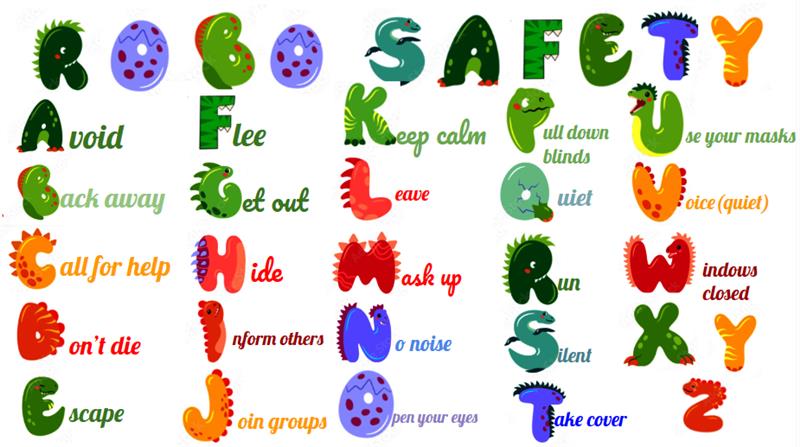 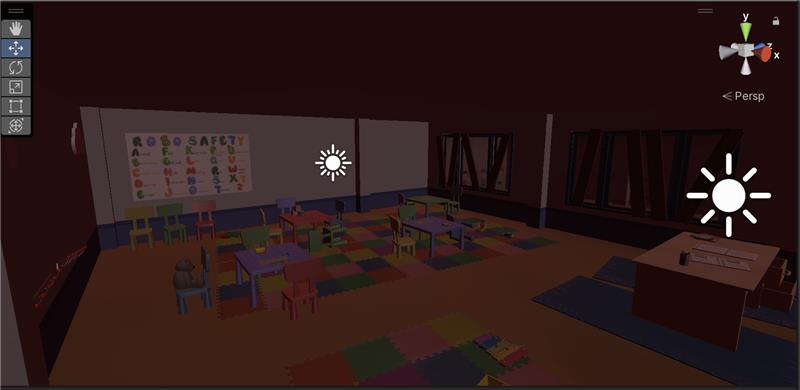 Increasing the amount of details
Adding posters
More kindergarten-like room
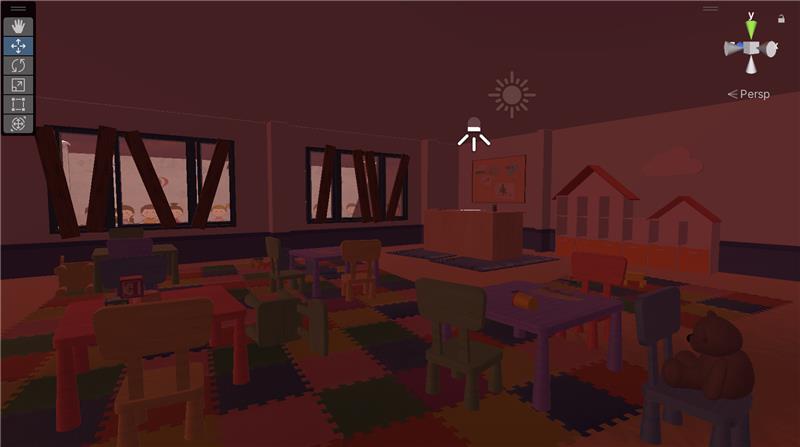 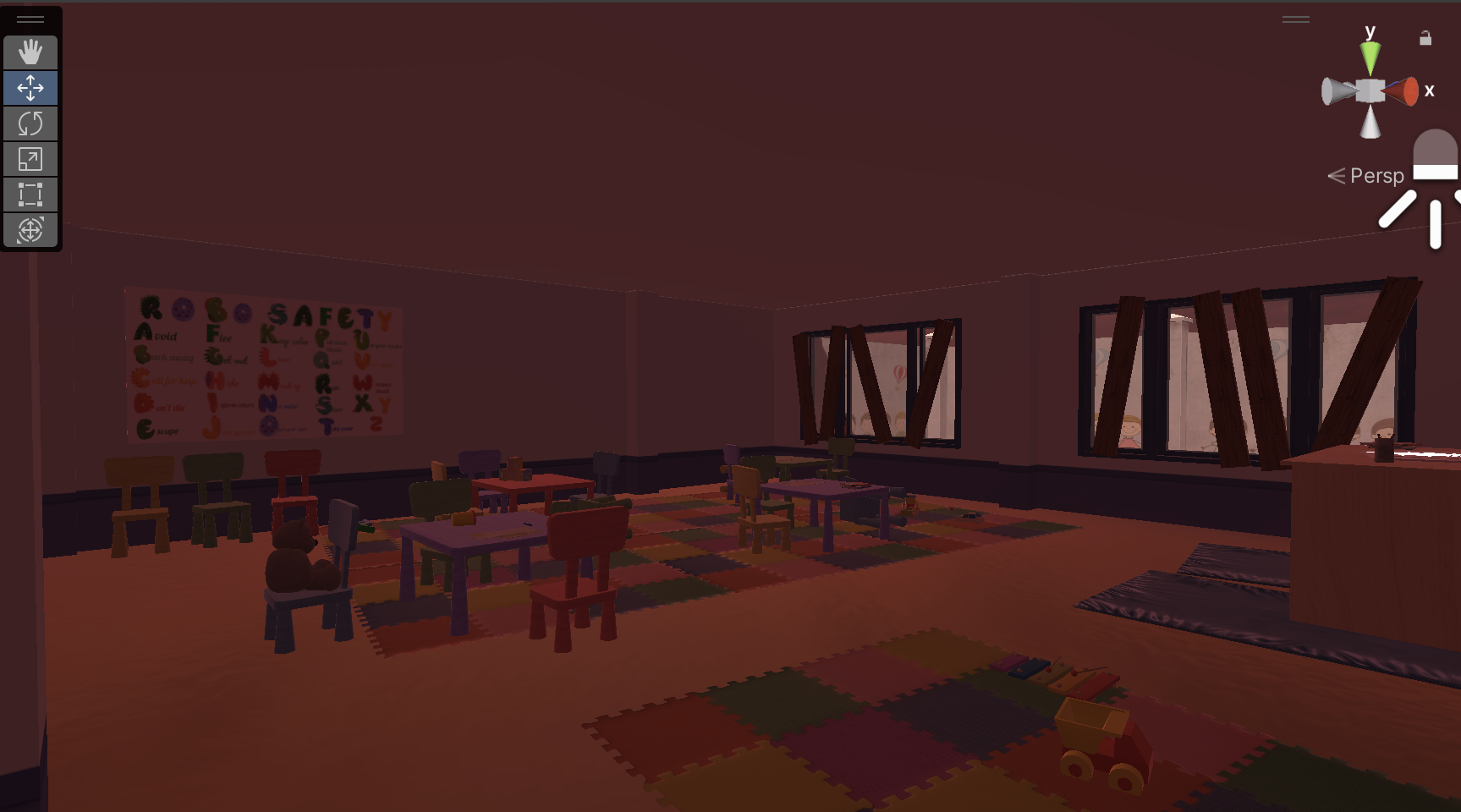 tests
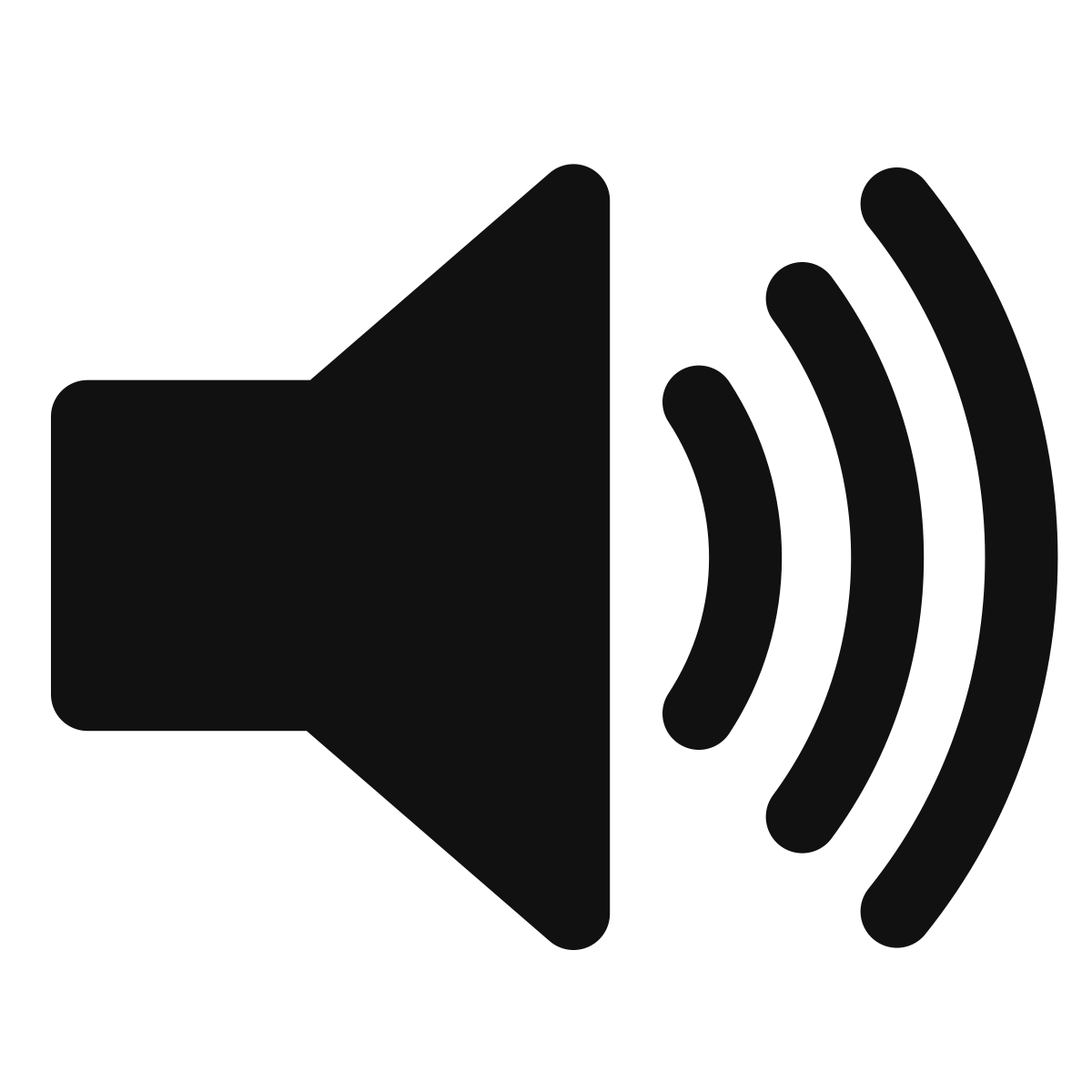 One-time tests
User personas used for testing
Regis (regular person)
Edward (decision maker)
Lola (peace and carring)
Derrin (Danger, army)
Sound quality
Readibility
Recursive tests
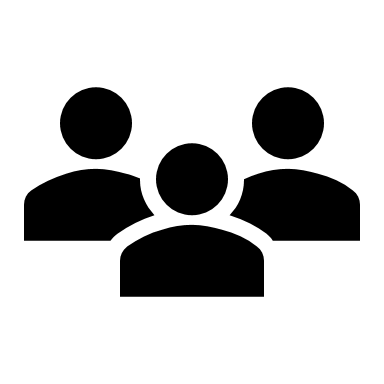 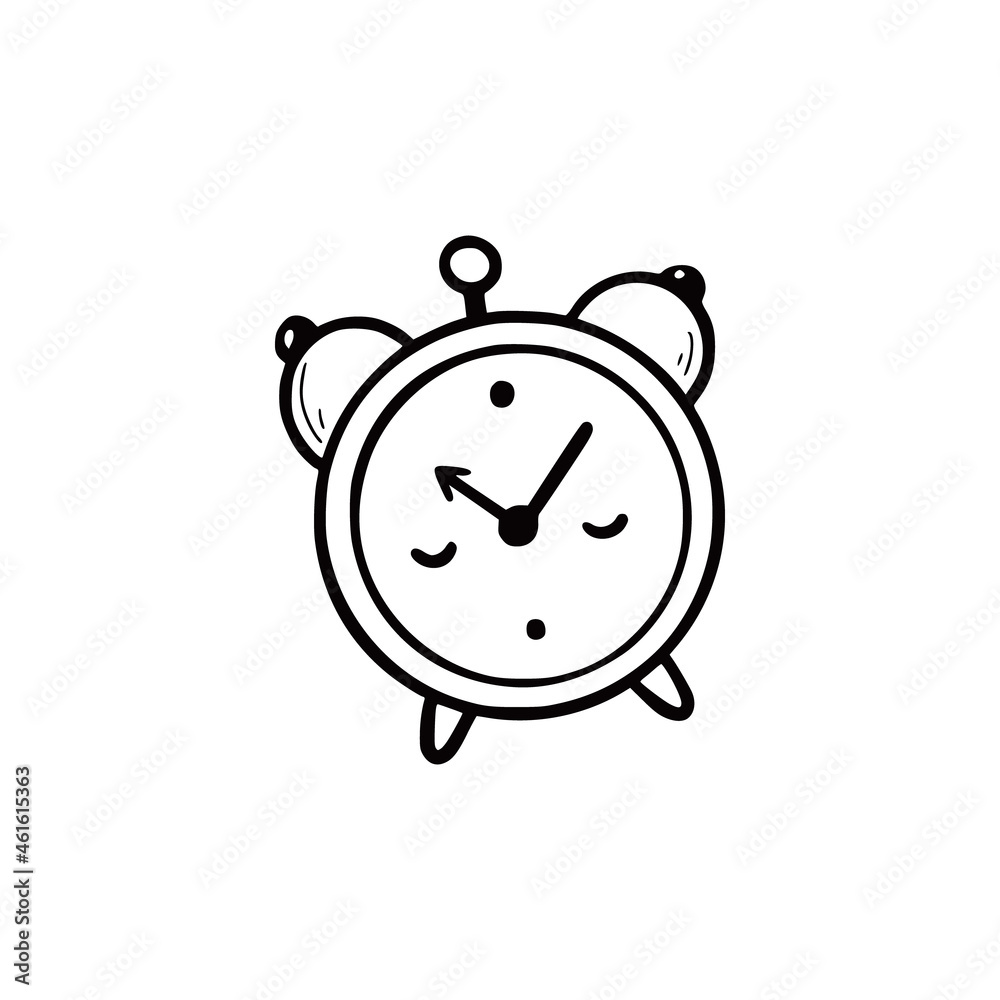 Emersion in the environment
Convincing and drives to action
Time limit ?
Trials and tribulations
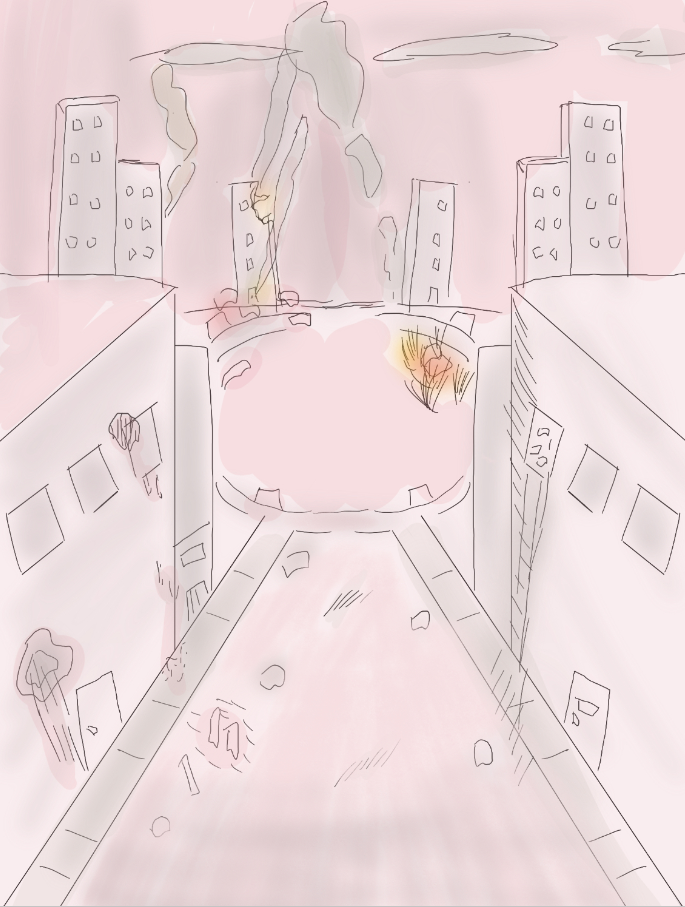 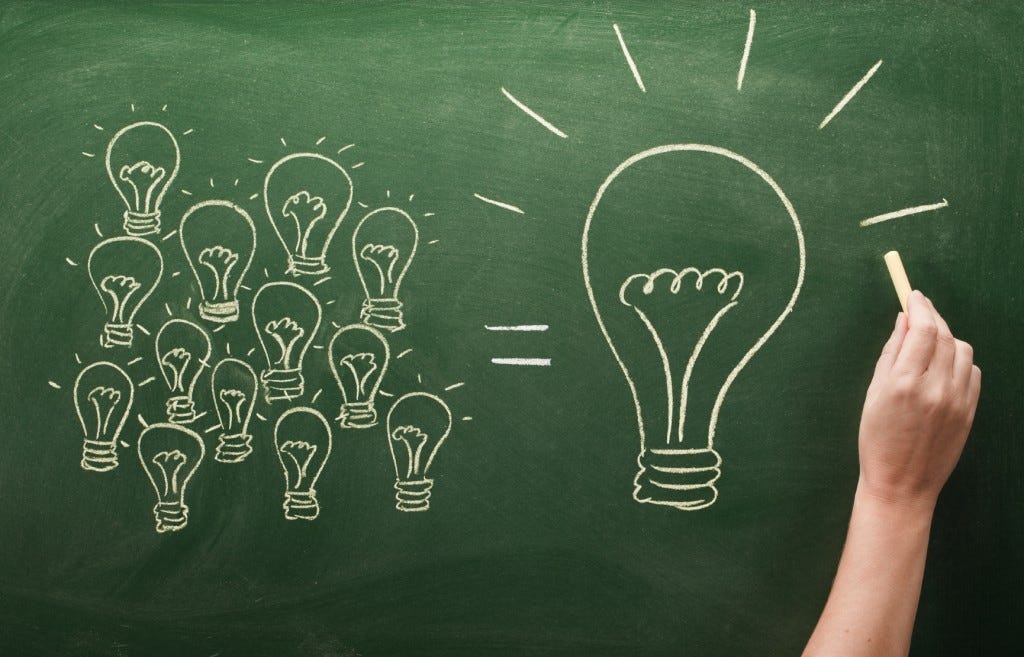 Trials
Ideas/storylines created

Tribulations
Time
Many good ideas but needed to be reduced to a simple one
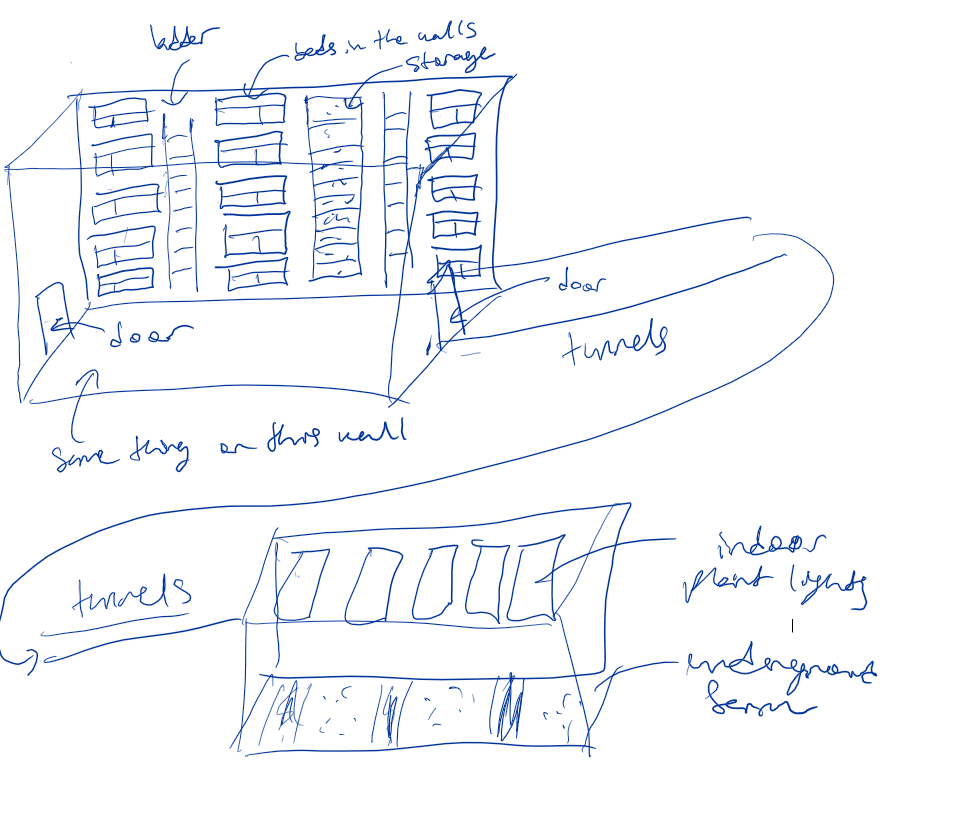 Lessons learned and future work
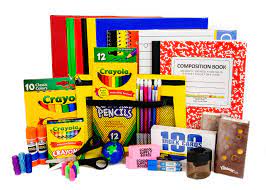 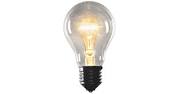 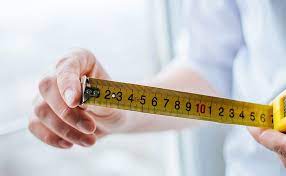 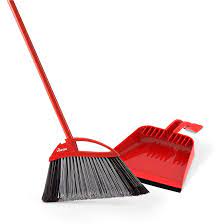 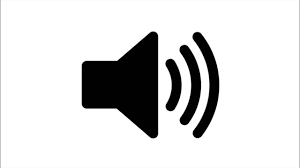